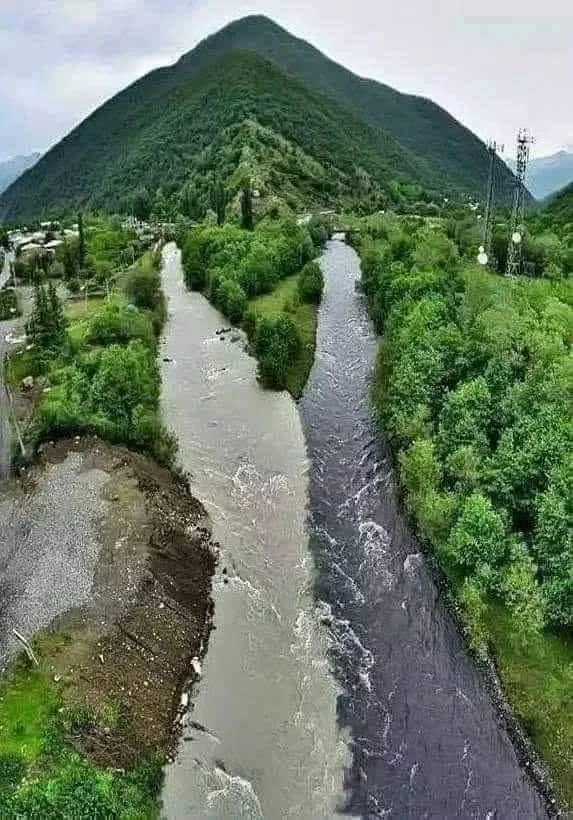 DSP-MLIR (A Compiler for Digital Signal Processing in MLIR)
MLIR
DSP
DSP-MLIR
Abhinav
Agenda
Limitation of Traditional DSP Compiler
MLIR
DSP MLIR Framework
DSP Dialect and DSP Language
Optimizations 
Implementation Details – Lowering
Applications & Results 
Conclusion & Future Work
9/23/2024
© 2024 MPS-Lab. All rights reserved.
2
Agenda
Limitation of Traditional DSP Compiler
MLIR
DSP MLIR Framework
DSP Dialect and DSP Language
Optimizations 
Implementation Details – Lowering
Applications & Results 
Conclusion & Future Work
9/23/2024
© 2024 MPS-Lab. All rights reserved.
3
DSP Software Development Flow
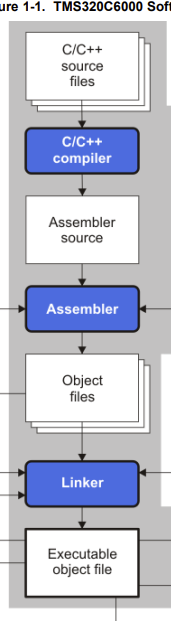 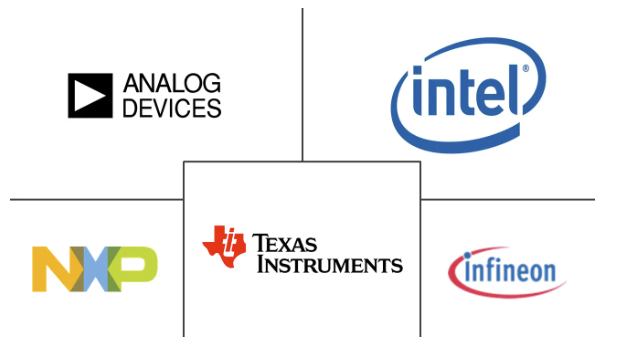 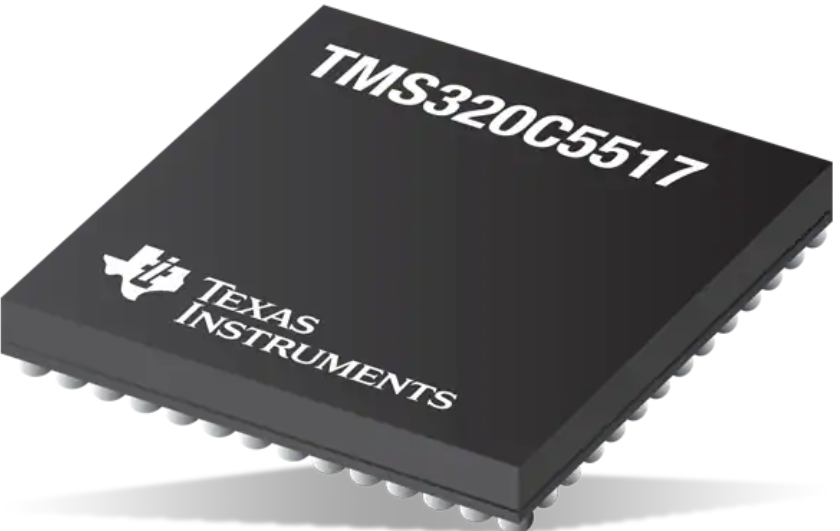 Popular DSP Chip Manufacturers
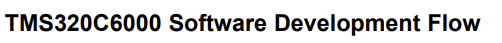 9/23/2024
© 2024 MPS-Lab. All rights reserved.
4
A DSP Application Ex- Low Pass Filtering
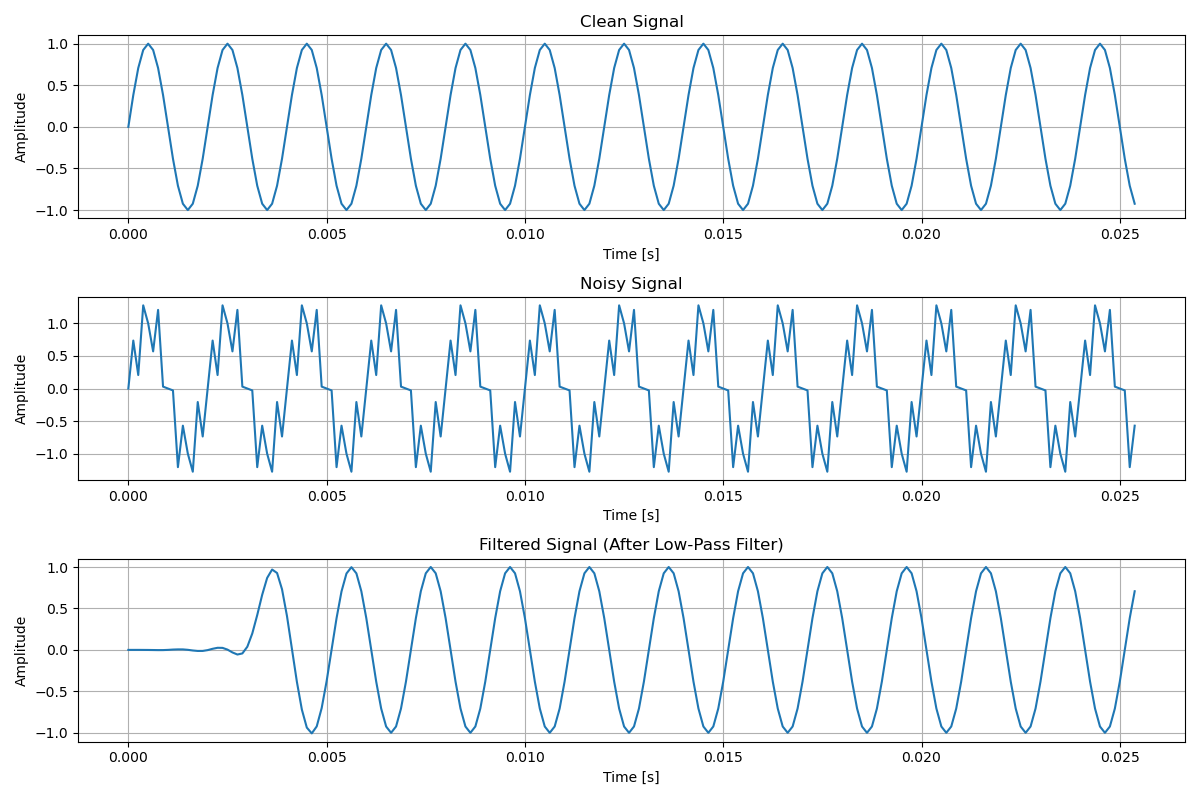 Low Pass Filtering Application
Limitation with Traditional DSP Compiler
Traditional C Compiler
High-level
Hamming Function
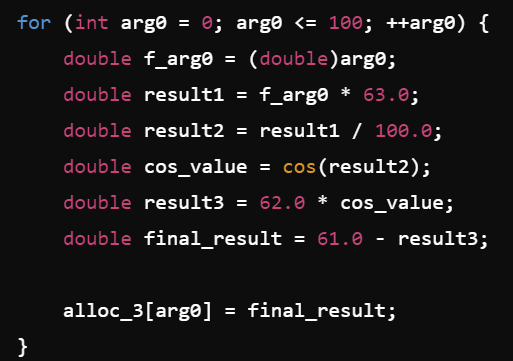 IdealLowPassFilter = 1
Hamming Window = 2
Multiplication ( 1, 2 )
Vector Multiplication
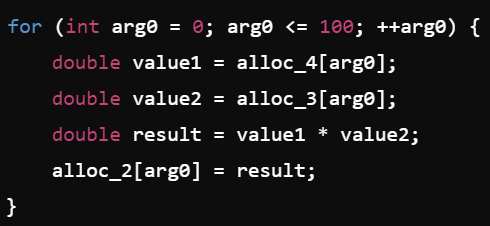 Low PassFiltering
6
Example of High-level Information
High-level
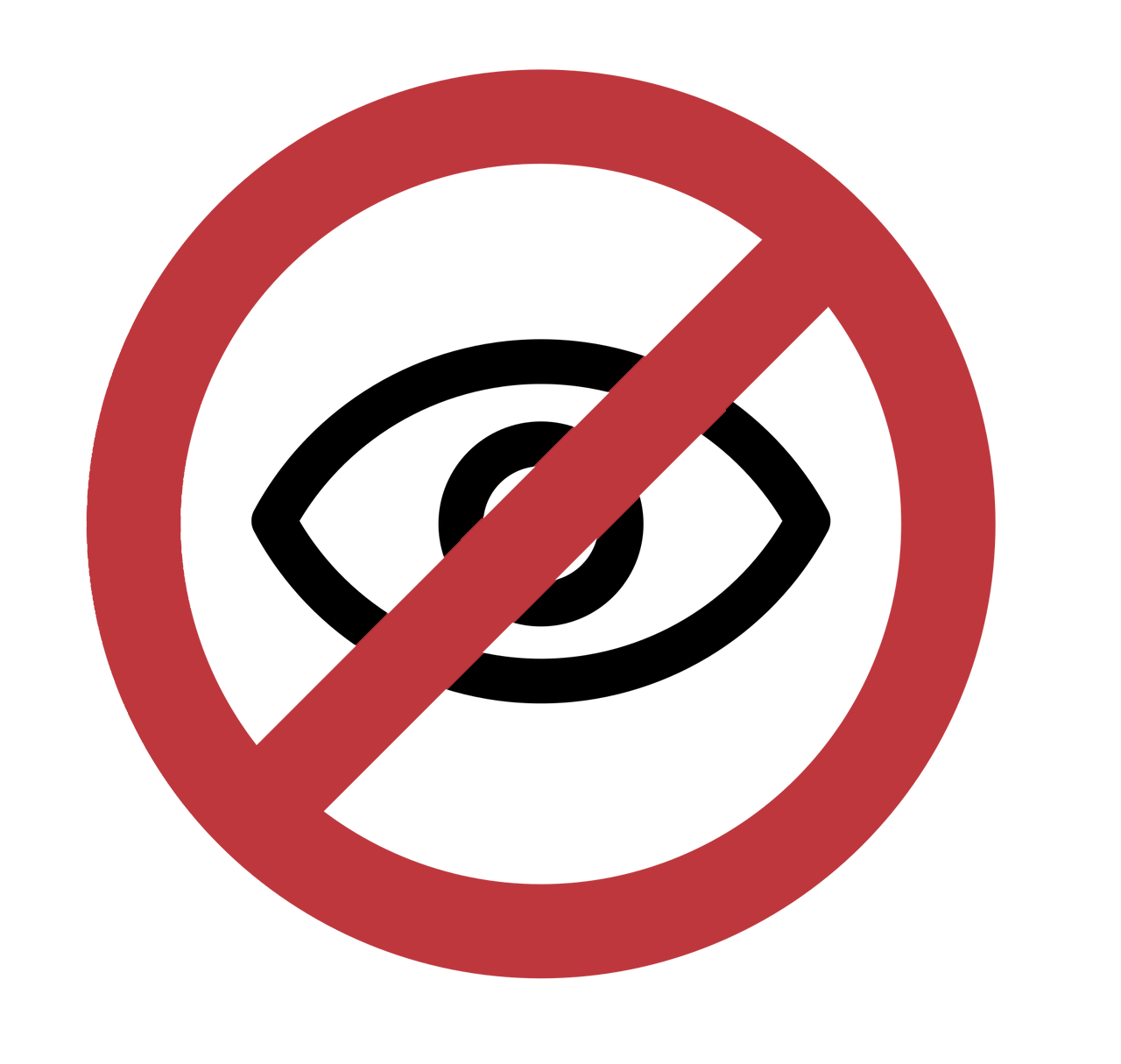 Traditional
compilers
IdealLowPassFilter = 1
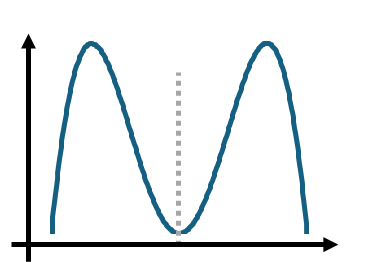 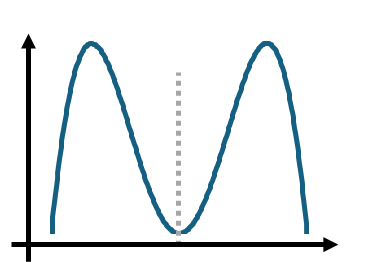 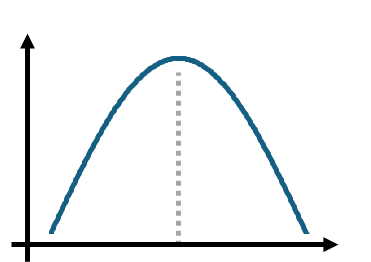 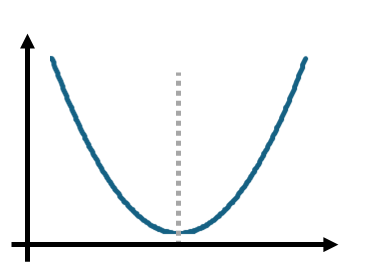 Domain-specific knowledge:These two are symmetric
Hamming Window = 2
Multiplication ( 1, 2 )
Expand (symmetric)
=
X
Low PassFiltering
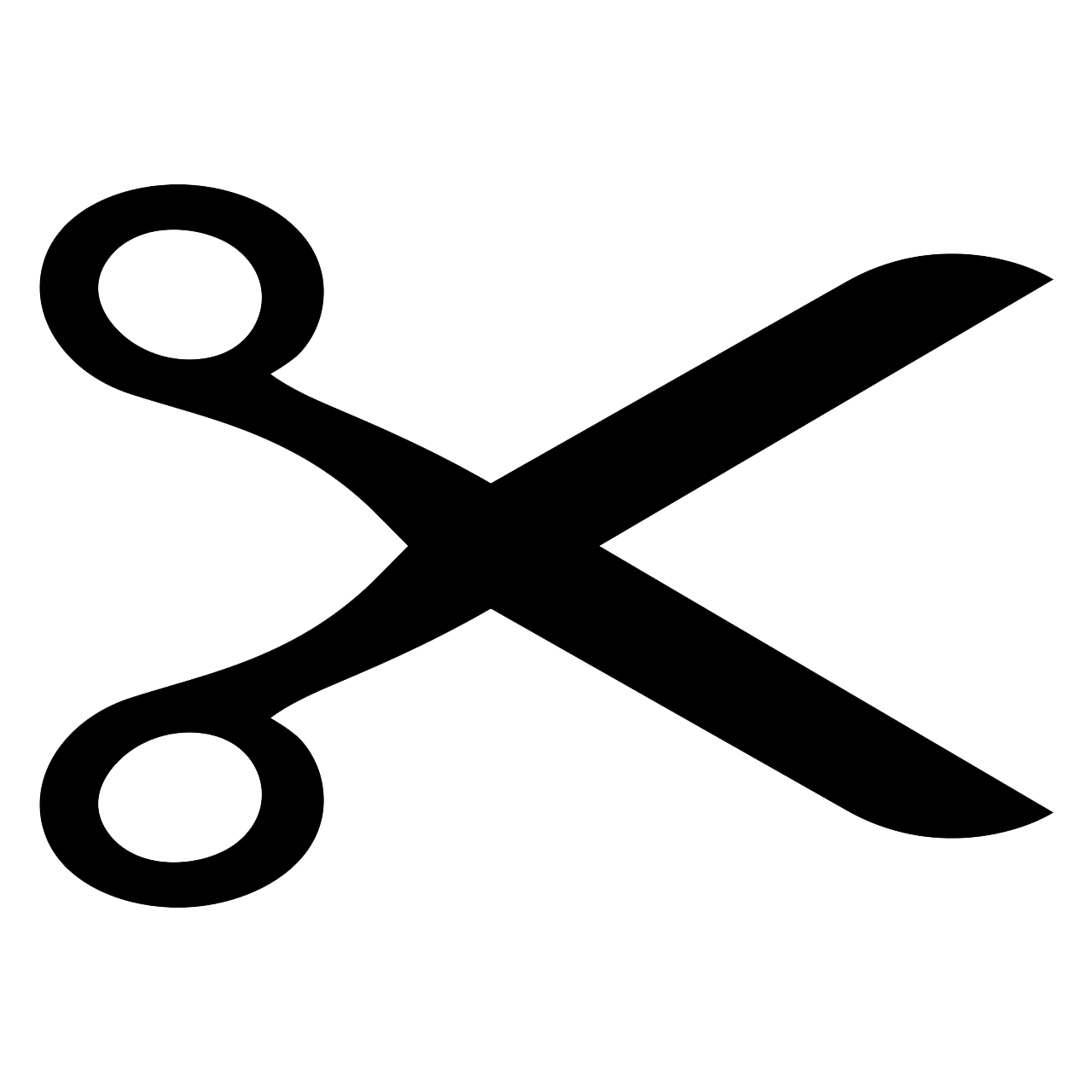 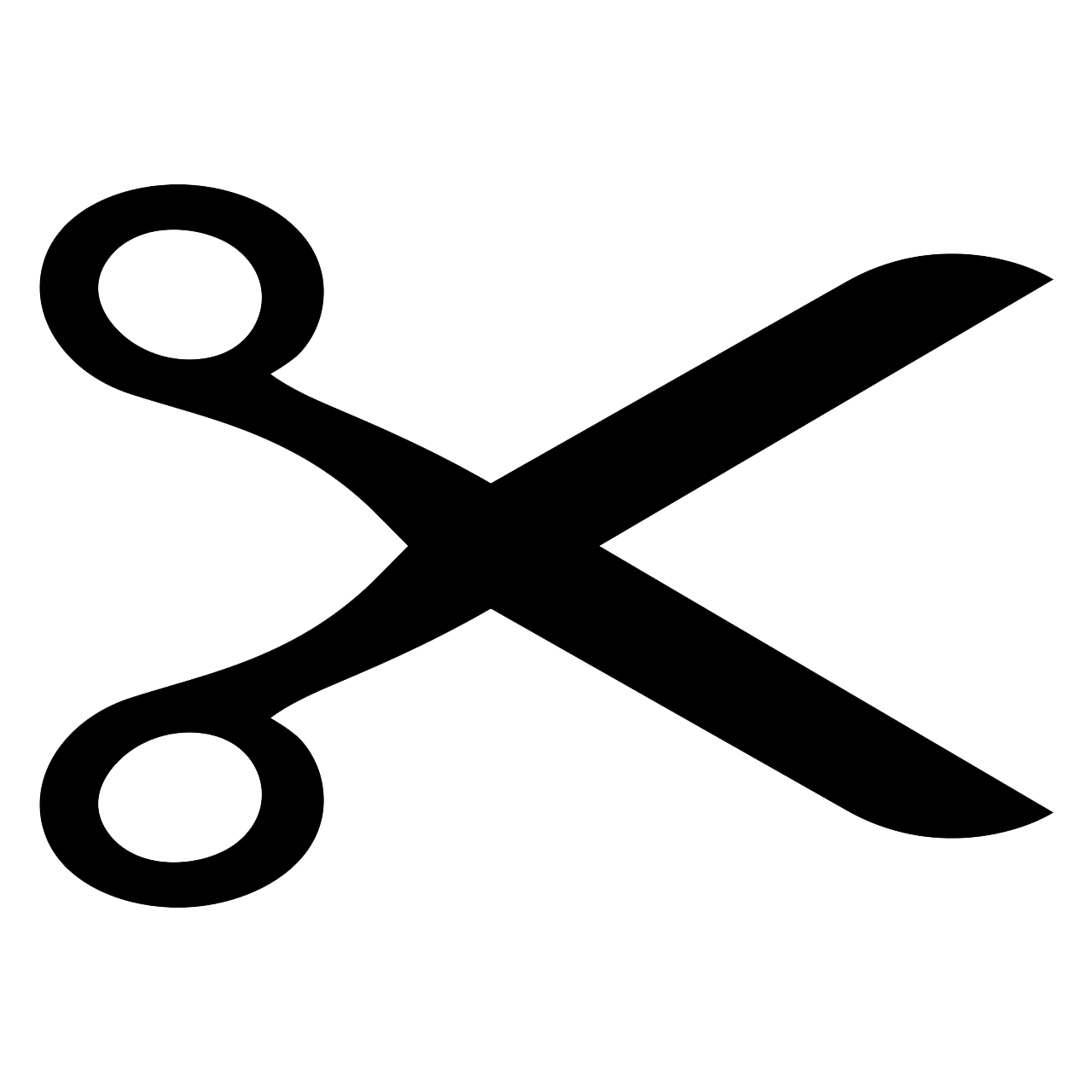 7
Agenda
Limitation of Traditional DSP Compiler
MLIR
DSP MLIR Framework
DSP Dialect and DSP Language
Optimizations 
Implementation Details – Lowering
Applications
Results 
Conclusion & Future Work
9/23/2024
© 2024 MPS-Lab. All rights reserved.
8
MLIR – Multi-level Intermediate Representation
Framework for Compiler Development
Libraries for compiler IR
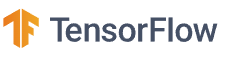 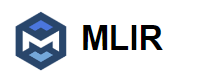 9
Agenda
Limitation of Traditional DSP Compiler
MLIR
DSP MLIR Framework
Dialect and DSP Language
Optimizations 
Implementation Details – Lowering
Applications
Results 
Conclusion & Future Work
9/23/2024
© 2024 MPS-Lab. All rights reserved.
10
DSP Compiler Framework
DSP Language
DSPOps
Auxil.Ops
DSPDialect
Optimization
Affine
Func
Mem
Arith
Math
Legend
New Component
scf
Existing Dialect
New Dialect
mlir-llvm
External to MLIR
New Lowering
LLVM-IR
Existing  Lowering
Clang
Agenda
Limitation of Traditional DSP Compiler
MLIR
DSP MLIR Framework
DSP Dialect and DSP Language
Optimizations 
Implementation Details – Lowering
Applications
Results 
Conclusion & Future Work
9/23/2024
© 2024 MPS-Lab. All rights reserved.
12
DSP Compiler Framework – Dialect
DSP Langg
DSPOps
Aux.Ops
Auxil.Ops
DSPDialect
DSPOps
Opt
MLIRHelper
Func, 
CastOp
App Dev 
Helper
Print, 
GenVector
Signal Ops
Delay, 
Quantiz.
FilterOps
FIR ,
Response
TransformOps
DFT,
DCT
Affine
Func
Mem
Arith
Math
scf
mlir-llvm
20 + 15 Ops
LLVM-IR
9/23/2024
© 2024 MPS-Lab. All rights reserved.
13
Clang
Dialect Ops – Part 1
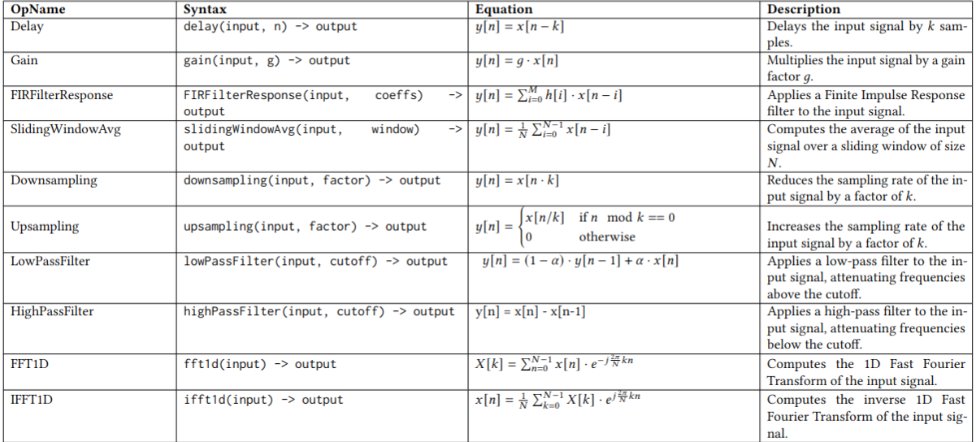 9/23/2024
Dialect Ops – Part 2
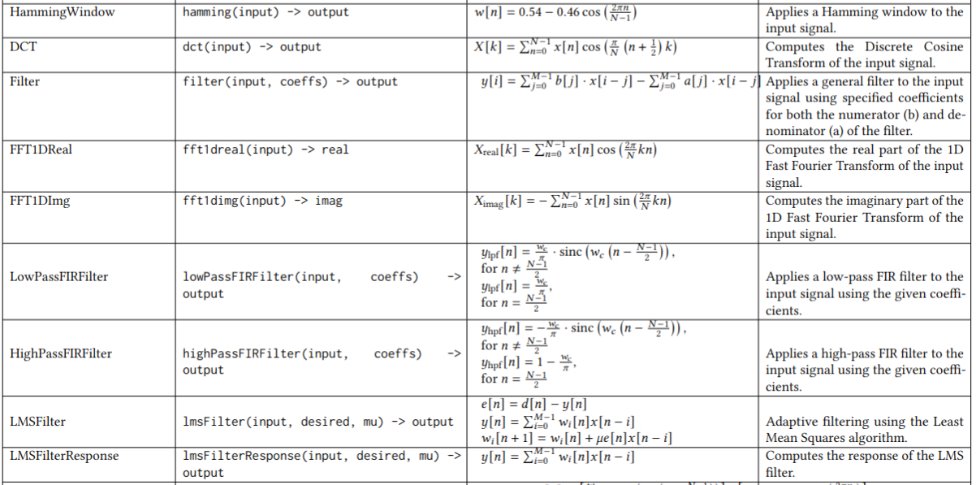 9/23/2024
Agenda
Limitation of Traditional DSP Compiler
MLIR
DSP MLIR Framework
Dialect and DSP Language
Optimizations 
Implementation Details – Lowering
Applications & Results 
Conclusion & Future Work
9/23/2024
© 2024 MPS-Lab. All rights reserved.
16
DSP Langg – Frontend for DSP Dialect
Easy Way
App in DSP Langg
App in DSP Dialect
Hard Way
9/23/2024
© 2024 MPS-Lab. All rights reserved.
17
DSP Compiler Framework – DSP Langg
DSP Langg
DSP Langg
Lexer
DSPDialect
DSPOps
Auxil.Ops
Opt.
Token/Symbols
Parser
Affine
Func
Mem
Arith
Math
Parse Tree
Modified
MLIR-Gen
scf
mlir-llvm
DSPDialect
LLVM-IR
Clang
9/23/2024
© 2024 MPS-Lab. All rights reserved.
18
Agenda
Limitation of Traditional DSP Compiler
MLIR
DSP MLIR Framework
Dialect and DSP Language
Optimizations 
Implementation Details – Lowering
Applications & Results 
Conclusion & Future Work
9/23/2024
© 2024 MPS-Lab. All rights reserved.
19
DSP Compiler Framework - Optimizations
DSP Langg
DSPDialect
Optimization
Affine
Func
Mem
Arith
Math
Legend
New Component
scf
Existing Dialect
mlir-llvm
New Dialect
External to MLIR
LLVM-IR
New Lowering
Existing  Lowering
9/23/2024
© 2024 MPS-Lab. All rights reserved.
20
Clang
DSP Dialect Specific Optimization – An Example
Before optimization
After optimization
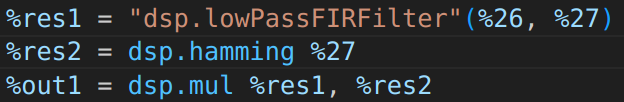 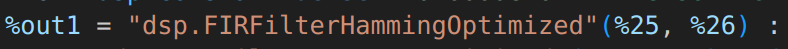 FilterHammingOpt
Mul
IdealFilter
Hamming
Optimization
9/23/2024
© 2024 MPS-Lab. All rights reserved.
21
DSP Compiler Framework – Optimization
DSP Langg
DSPOps
Aux.Ops
DSPDialect
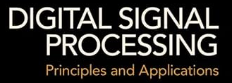 Opt
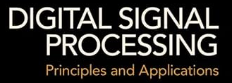 Affine
Func
Mem
Arith
Math
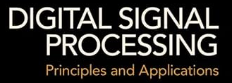 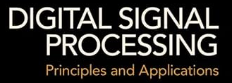 scf
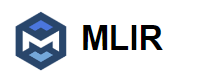 mlir-llvm
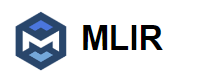 LLVM-IR
9/23/2024
© 2024 MPS-Lab. All rights reserved.
22
Clang
DSP Opt. 1: Symmetric filter at Filter Design
Before optimization
After optimization
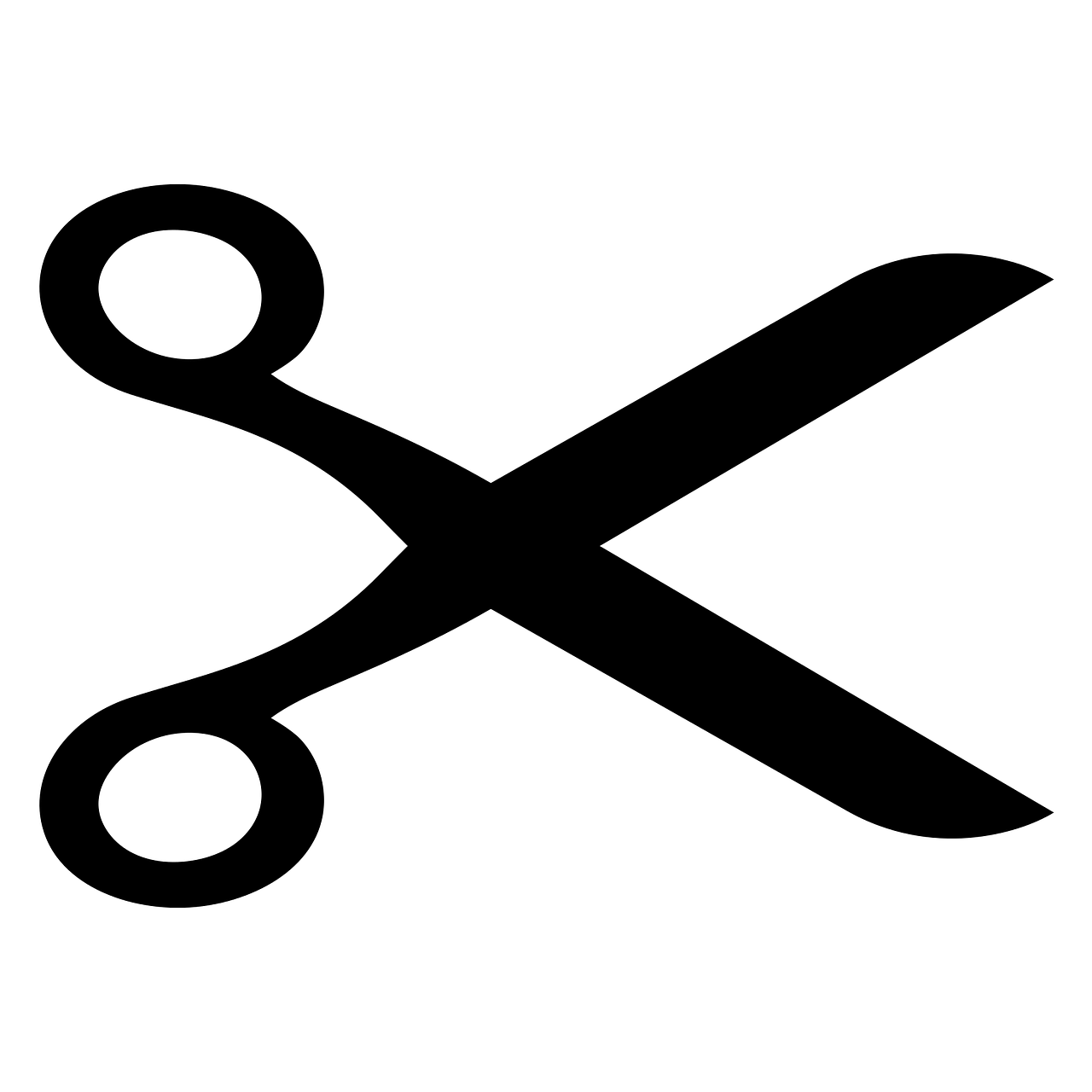 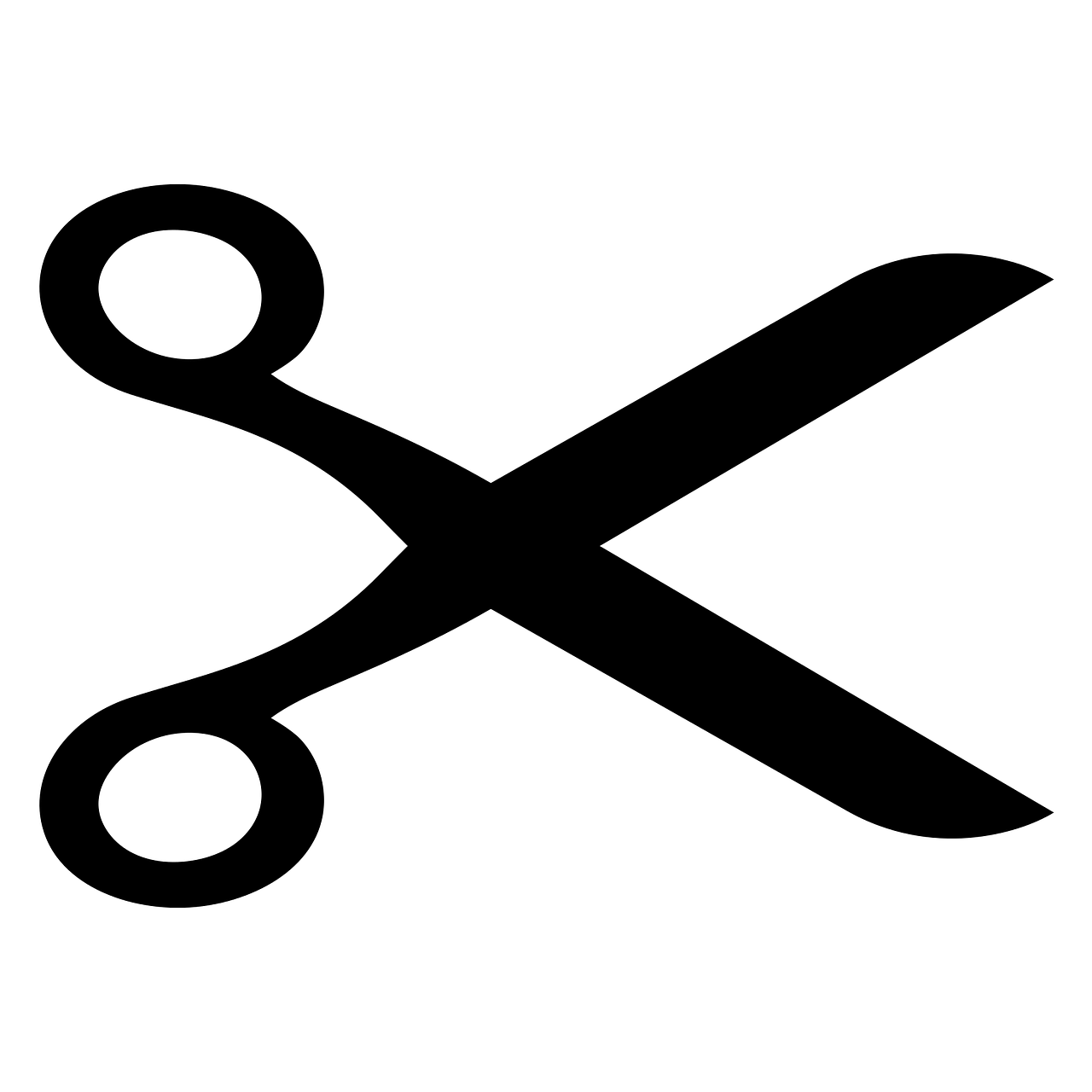 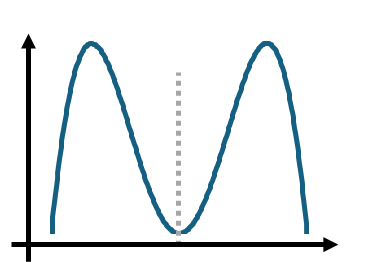 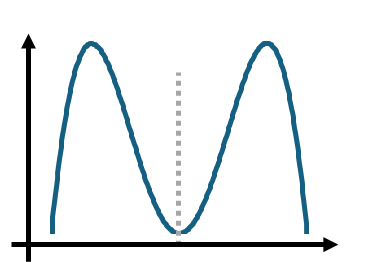 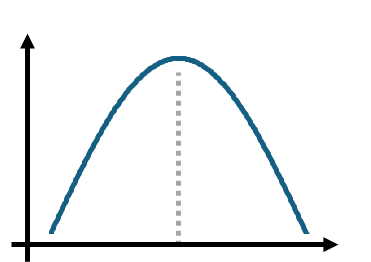 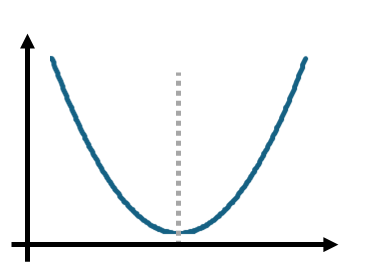 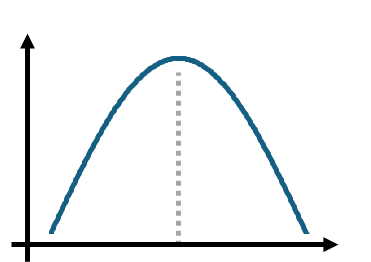 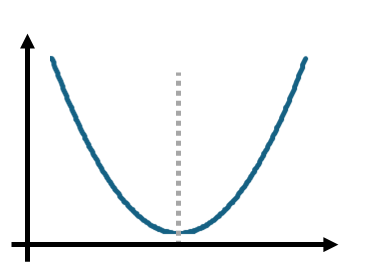 X
Expand (symmetric)
=
X
Domain-specific knowledge:
Both IdealFilter and Hammming are always symmetric
Benefit:requires ~ 50% computation
9/23/2024
© 2024 MPS-Lab. All rights reserved.
23
DSP Opt. 2: Filter Response at Symmetric Input
Before optimization
After optimization
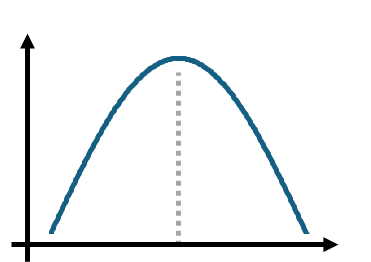 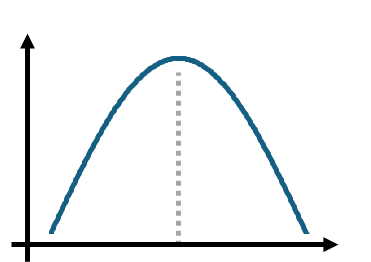 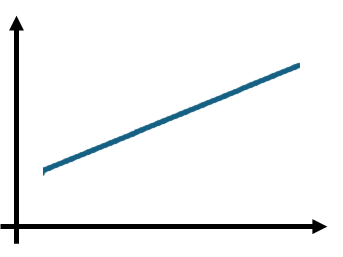 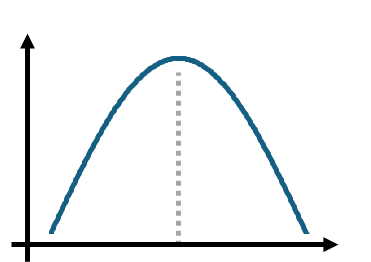 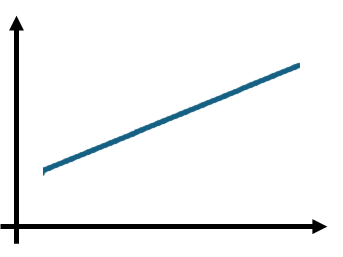 Conv1D
Conv1D
Left-sidefilter(loaded)
Right-sidefilter(Reuse)
Input
Input
Filter Input
Domain-specific knowledge:
Filters are often symmetric
Benefit: requires ~ 50% less memory load for FilterHammOpt
9/23/2024
© 2024 MPS-Lab. All rights reserved.
24
DSP Opt. 3: Filter Response at Input and Reverse
Before optimization
After optimization
Reverse
Reverse
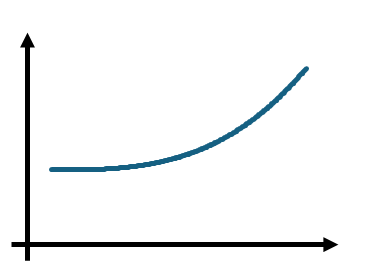 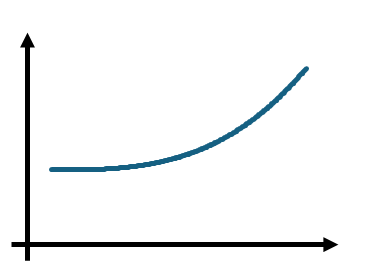 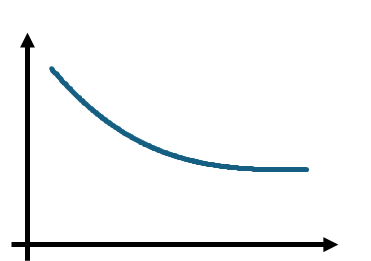 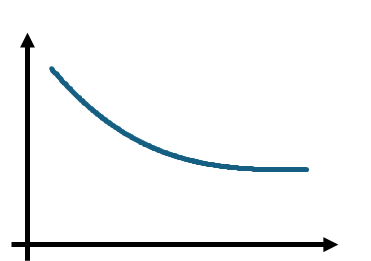 Conv1D
Conv1D
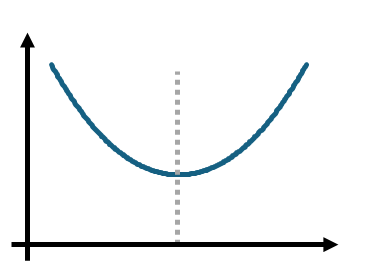 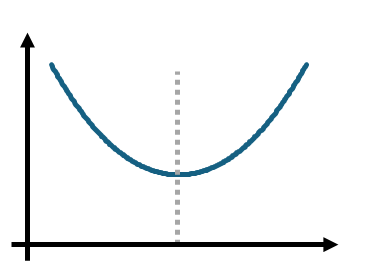 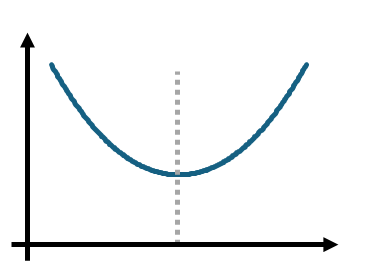 =
=
Domain-specific knowledge:
At x[n] & x[-n] , the filter response is symmetric
Benefit:We just calculate half of the output
9/23/2024
© 2024 MPS-Lab. All rights reserved.
25
DSP Opt. 4: DFT Response at Symmetric Input
Before optimization
After optimization
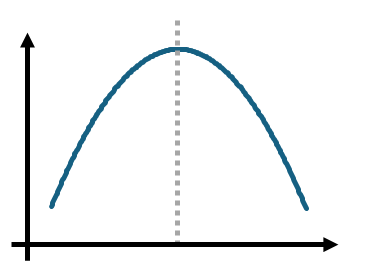 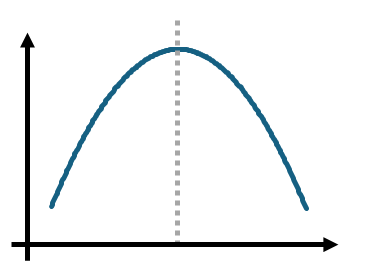 DFT
DFT
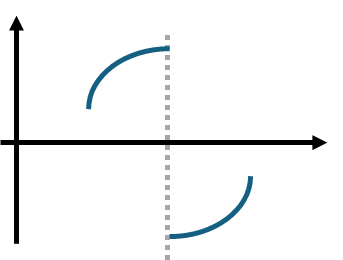 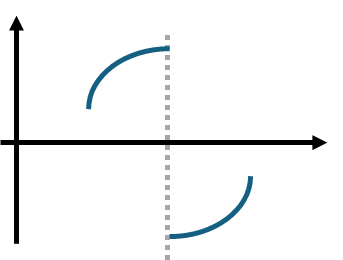 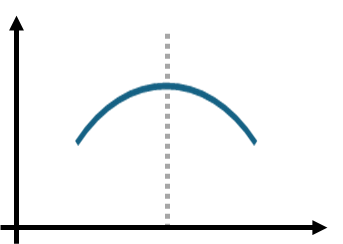 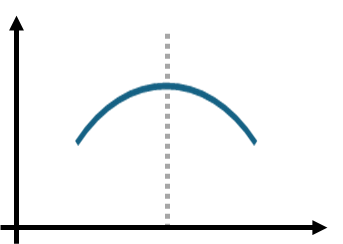 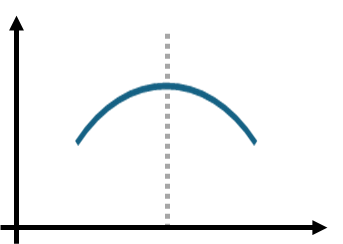 =
=
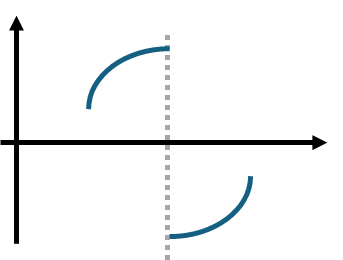 Real part
Imaginary part
Real part
Imaginary part
Domain-specific knowledge:
Real and imag. parts are symmetric / conjugate symmetric
Benefit:We just calculate half of the output
9/23/2024
© 2024 MPS-Lab. All rights reserved.
26
DSP Opt. 5: Parseval's Theorem
Before optimization
After optimization
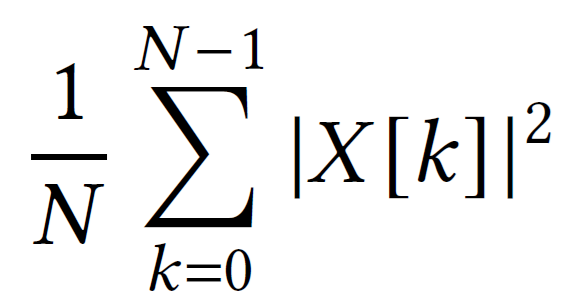 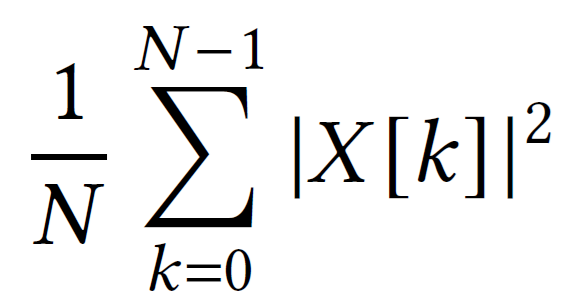 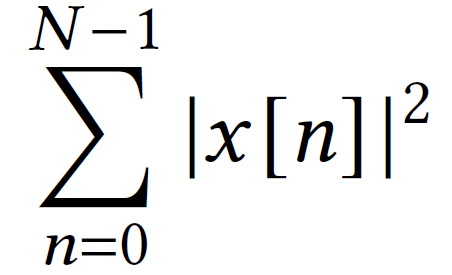 =
=
=
Energy
Energy
Frequency-domain(requires FFT calculation)
Frequency-domain(requires FFT calculation)
Time-domain
(FFT-free)
Domain-specific knowledge:
Energy is same in frequency- and time-domains
Benefit:FFT computation is not required
9/23/2024
© 2024 MPS-Lab. All rights reserved.
27
DSP Opt. 6: Fusion for FFTReal & FFTImg Part
Before optimization
After optimization
for    i = 0 to 10 {
    for    j = 0 to 10 {
          

    }
}
for    i = 0 to 10 {
    for    j = 0 to 10 {
          



    }
}
Computation forreal part
Computation forreal andimaginary parts
for    i = 0 to 10 {
    for    j = 0 to 10 {
          

    }
}
Computation forimaginary part
Domain-specific knowledge:
None
Benefit:We can merge two loops as one
9/23/2024
© 2024 MPS-Lab. All rights reserved.
28
DSP Opt. 7: LMSFilter and Gain Fusion
Before optimization
Before optimization
After optimization
After optimization
for    i = 0 to 10 {
    for    j = 0 to 20 


    
for k = 0 to 20

              		  
}      
for    i = 0 to 10 {


}
for    i = 0 to 10 {
    for    j = 0 to 20 


    for k = 0 to 20

     

         		  

}
Computation 1 for LMS Filter (Filter output)
Computation 1 for LMS Filter (Filter output)
Computation 2 for LMS Filter (Filter weight)
Computation 2 for LMS Filter (Filter weight)
Computation for Gain
Computation for Gain
Domain-specific knowledge: None
Benefit:We can merge the nested loops as one
9/23/2024
© 2024 MPS-Lab. All rights reserved.
29
Agenda
Limitation of Traditional DSP Compiler
MLIR
DSP MLIR Framework
Dialect and DSP Language
Optimizations 
Implementation Details – Lowering
Applications & Results 
Conclusion & Future Work
9/23/2024
© 2024 MPS-Lab. All rights reserved.
30
DSP Compiler Framework - Lowering
DSP Langg
DSPOps
Aux.Ops
DSPDialect
Lowering
Opt
Affine
Func
Mem
Arith
Math
scf
mlir-llvm
LLVM-IR
9/23/2024
© 2024 MPS-Lab. All rights reserved.
31
Clang
DSP Compiler Framework– Lowering Approach
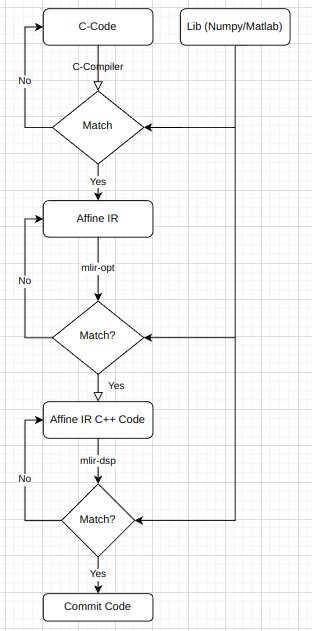 DSP Langg
DSPDialect
Affine
Func
Mem
Arith
Math
scf
mlir-llvm
LLVM-IR
9/23/2024
© 2024 MPS-Lab. All rights reserved.
32
Clang
Agenda
Limitation of Traditional DSP Compiler
MLIR
DSP MLIR Framework
Dialect and DSP Language
Optimizations 
Implementation Details – Lowering
Applications & Results 
Conclusion & Future Work
9/23/2024
© 2024 MPS-Lab. All rights reserved.
33
Results – Lowpass Filter
9/23/2024
© 2024 MPS-Lab. All rights reserved.
34
Results - Periodogram
9/23/2024
© 2024 MPS-Lab. All rights reserved.
35
Combined Results
Y-axis is normalized by the execution time of no optimization
9/23/2024
© 2024 MPS-Lab. All rights reserved.
36
Agenda
Limitation of Traditional DSP Compiler
MLIR
DSP MLIR Framework
Dialect and DSP Language
Optimizations 
Implementation Details – Lowering
Applications
Results 
Conclusion & Future Work
9/23/2024
© 2024 MPS-Lab. All rights reserved.
37
Conclusion & Limitations
Domain specific optimizations are best represented at higher level (unlike C-level (traditional compilers))
DSP-MLIR Framework provides framework 
For DSP Application Development​ 
For DSP Domain pattern recognition, High level Optimizations


Limitations:
Development of Optimized Algorithm for Complex Operations
Not Production Ready
9/23/2024
© 2024 MPS-Lab. All rights reserved.
38
Future Paths
Future Paths:
Integration with different frontend like Simulink 
Frontend for DSP Chips 
Integration with deep learning flow
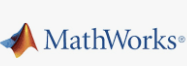 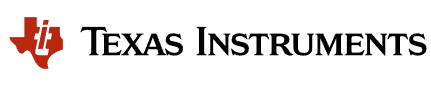 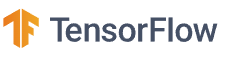 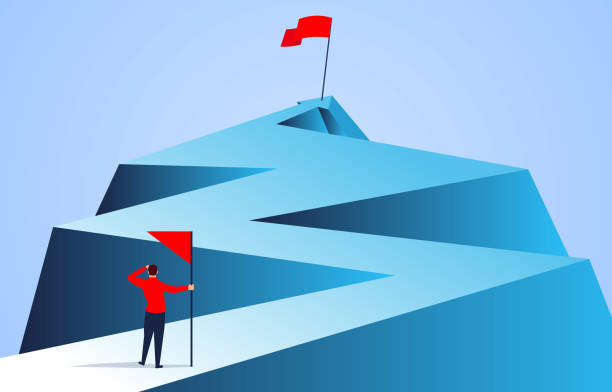 9/23/2024
© 2024 MPS-Lab. All rights reserved.
39
Questions
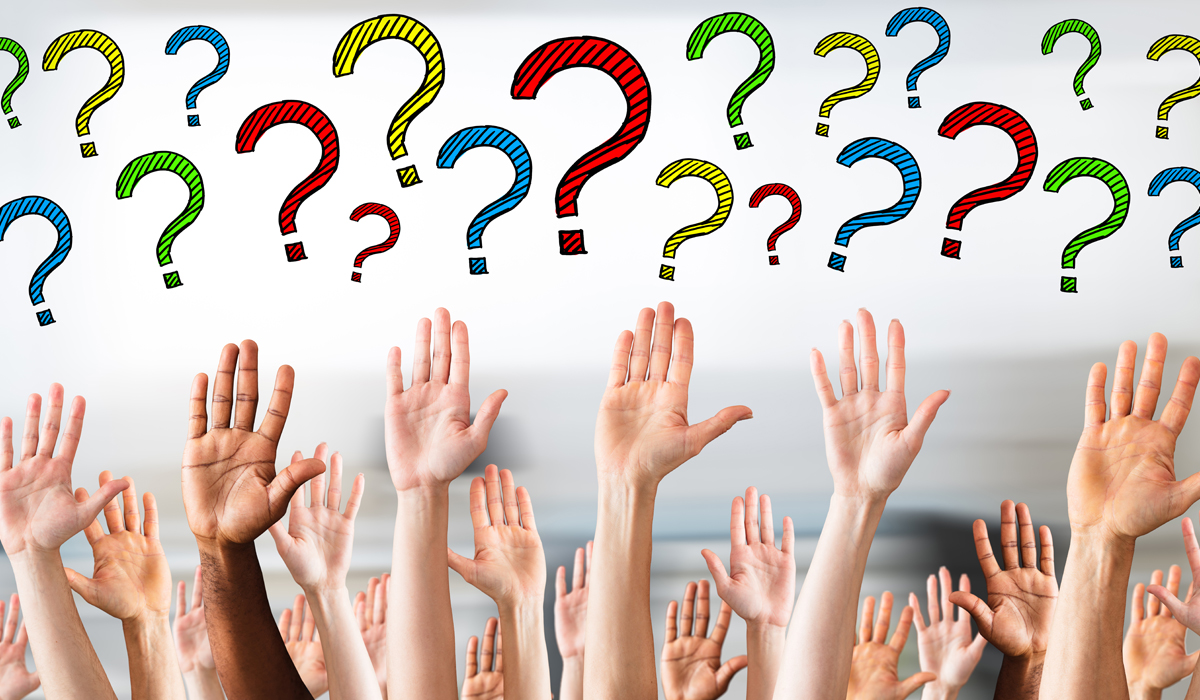 9/23/2024
© 2024 MPS-Lab. All rights reserved.
40
Implementation Details
9/23/2024
© 2024 MPS-Lab. All rights reserved.
41
Opt 1: Symmetric filter at Filter Design
42
[Speaker Notes: These optimizations are not possible using standard libraries with different implementations of these blocks or with affine level IR/ Low level IR. DSP DIALECT provides opportunities to optimize whenever we encounter any of such patterns.]
Opt 2: Conv1D at Symm IP for Low-Pass Filtering
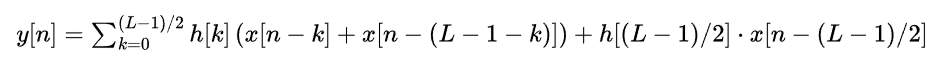 Proof – Expand the equation and use yfilter[n] = yfilter[N-1-n]
43
[Speaker Notes: These optimizations are not possible using standard libraries with different implementations of these blocks or with affine level IR/ Low level IR. DSP DIALECT provides opportunities to optimize whenever we encounter any of such patterns.]
Opt 2: Conv1D at Symm IP for Low-Pass Filtering
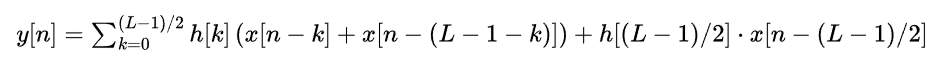 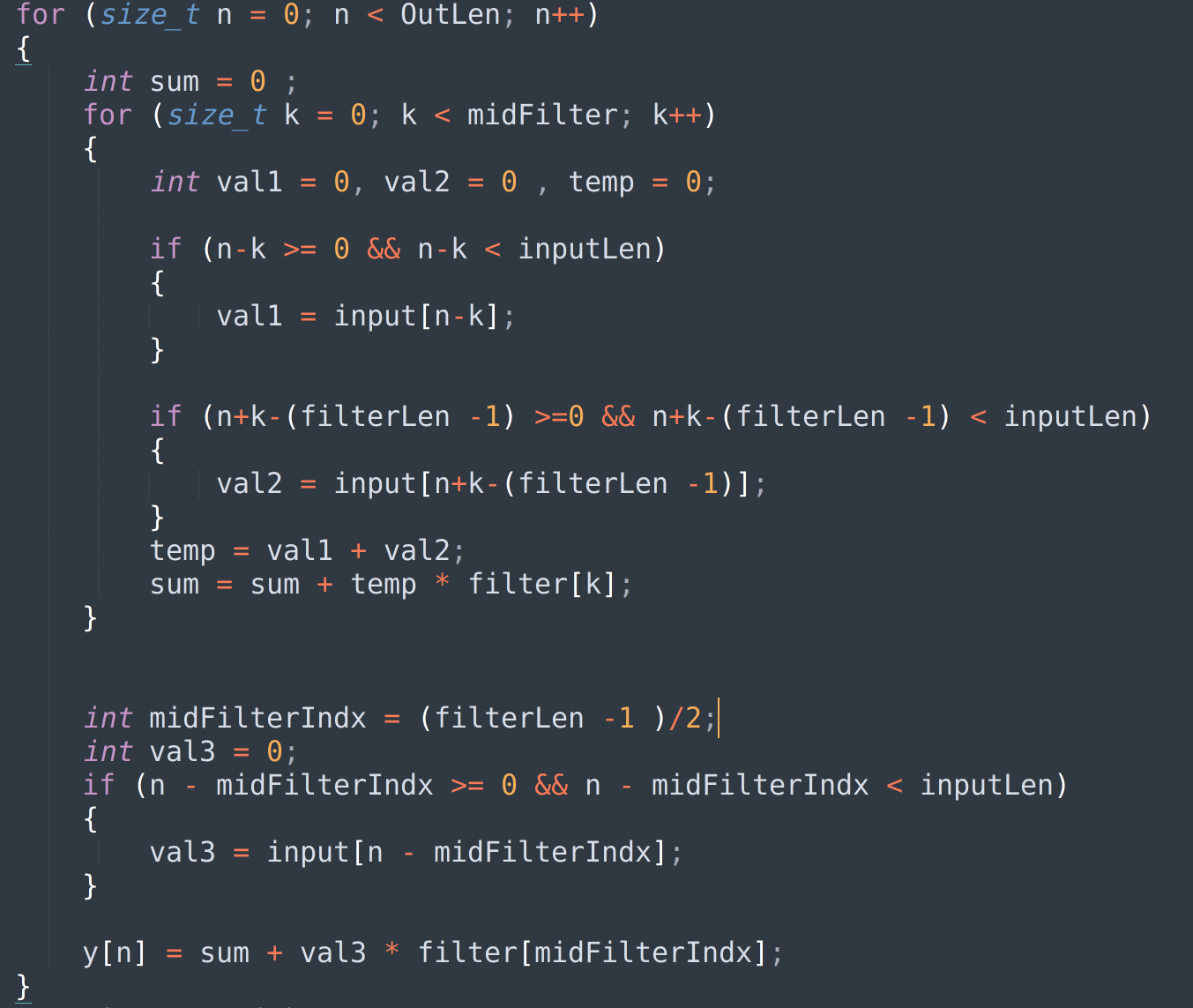 => Reduce Number of  load/store 
=> increase the number of control branches
=> Still better !!
44
[Speaker Notes: These optimizations are not possible using standard libraries with different implementations of these blocks or with affine level IR/ Low level IR. DSP DIALECT provides opportunities to optimize whenever we encounter any of such patterns.]
Opt 3a: Conv1d Prop at input & reverseInput
Result1 = Convolution of x[l] & x[-l]   ... (1)

Property: If x[l] is real , then Convolution x[l] & x[-l] = Symmetric 






=> For eq1 : Original  =                                                                  0<=n < N



Optimized Operation =                                                            0<=n < (N+1)/2
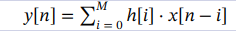 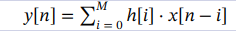 45
[Speaker Notes: These optimizations are not possible using standard libraries with different implementations of these blocks or with affine level IR/ Low level IR. DSP DIALECT provides opportunities to optimize whenever we encounter any of such patterns.]
Opt 3b:  FFT Property at real symmetric input
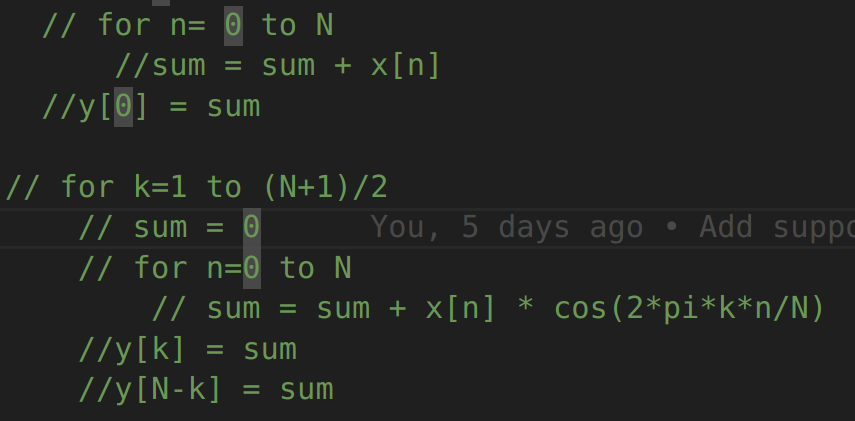 Output = FFT( result1 )      .. (2)

Property: If result1 is real & symmetric, 
 FFT(x[l])  = FFTreal + j FFTImg would give 
FFTreal[n] = FFTreal[N-n]
FFTimg[n] = -FFTimg[N-n]

=> For eq2 : Original Real,                                                                                      

Optimized Real : Xreal[N-k] = X[k]   (N+1)/2 <= k < N


Original Img = 
Ximg[N-k] = -X[k] ,  (N+1)/2 <= k < N
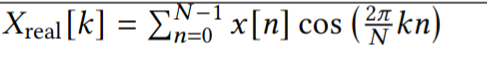 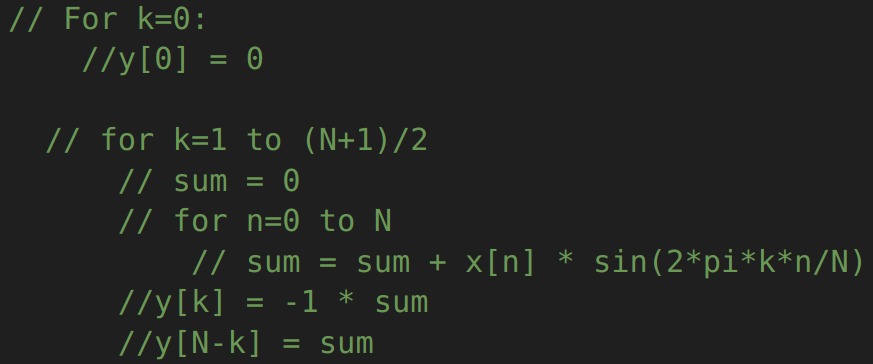 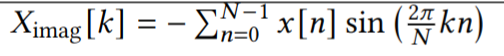 46
[Speaker Notes: These optimizations are not possible using standard libraries with different implementations of these blocks or with affine level IR/ Low level IR. DSP DIALECT provides opportunities to optimize whenever we encounter any of such patterns.]
Opt 5: Parsevaal's Theorem
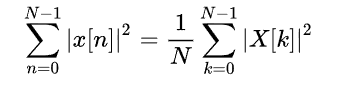 Total energy computed in time domain = that in freq domain
=> If there is any time RHS pattern, we can simply replace with LHS
Our claim : Hard to be done with Traditional Compilers (C/lower levels IR) !!
47
Result7 - Audio Equalizer
DSP Based Libraries/Framework
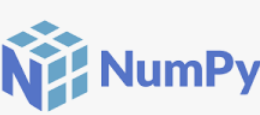 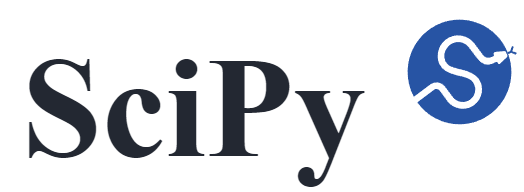 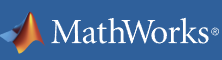 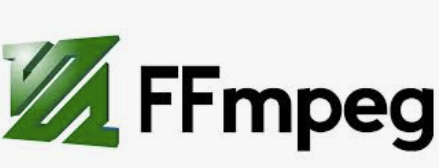 Libraries
9/23/2024
© 2024 MPS-Lab. All rights reserved.
49
Example of High-level Information
High-level
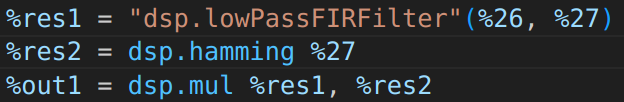 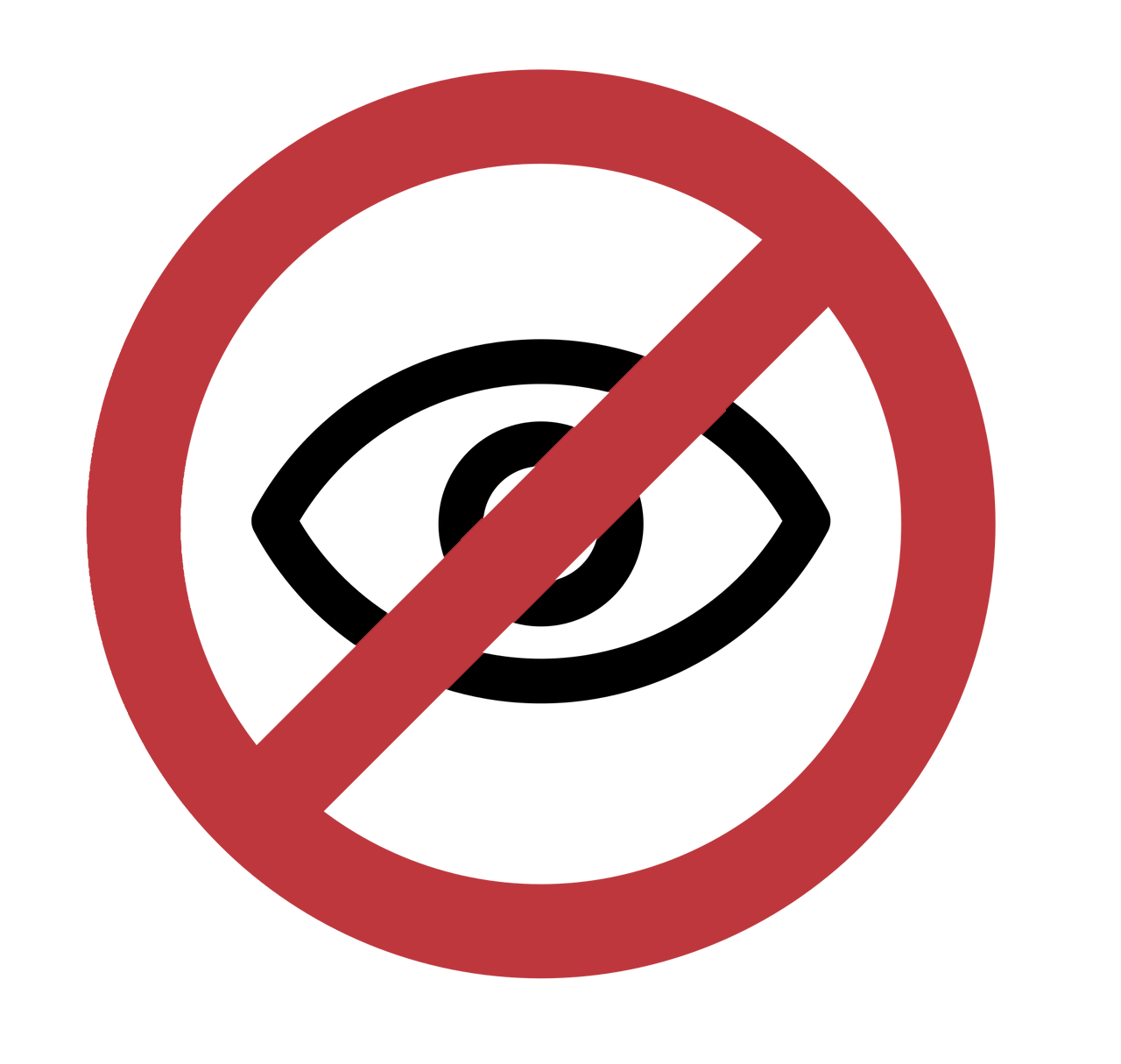 Traditional
compilers
IdealLowPassFilter
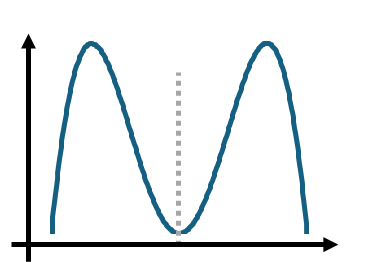 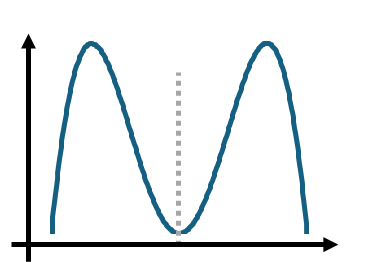 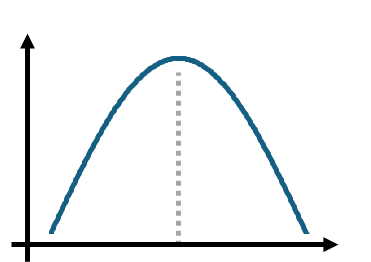 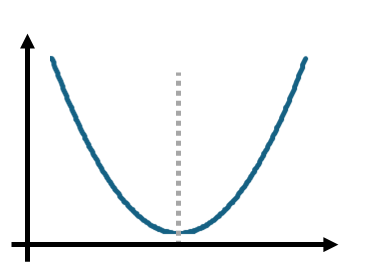 Domain-specific knowledge:These two are symmetric
Hamming Window
Vector Multiplication
Expand (symmetric)
=
X
Low PassFiltering
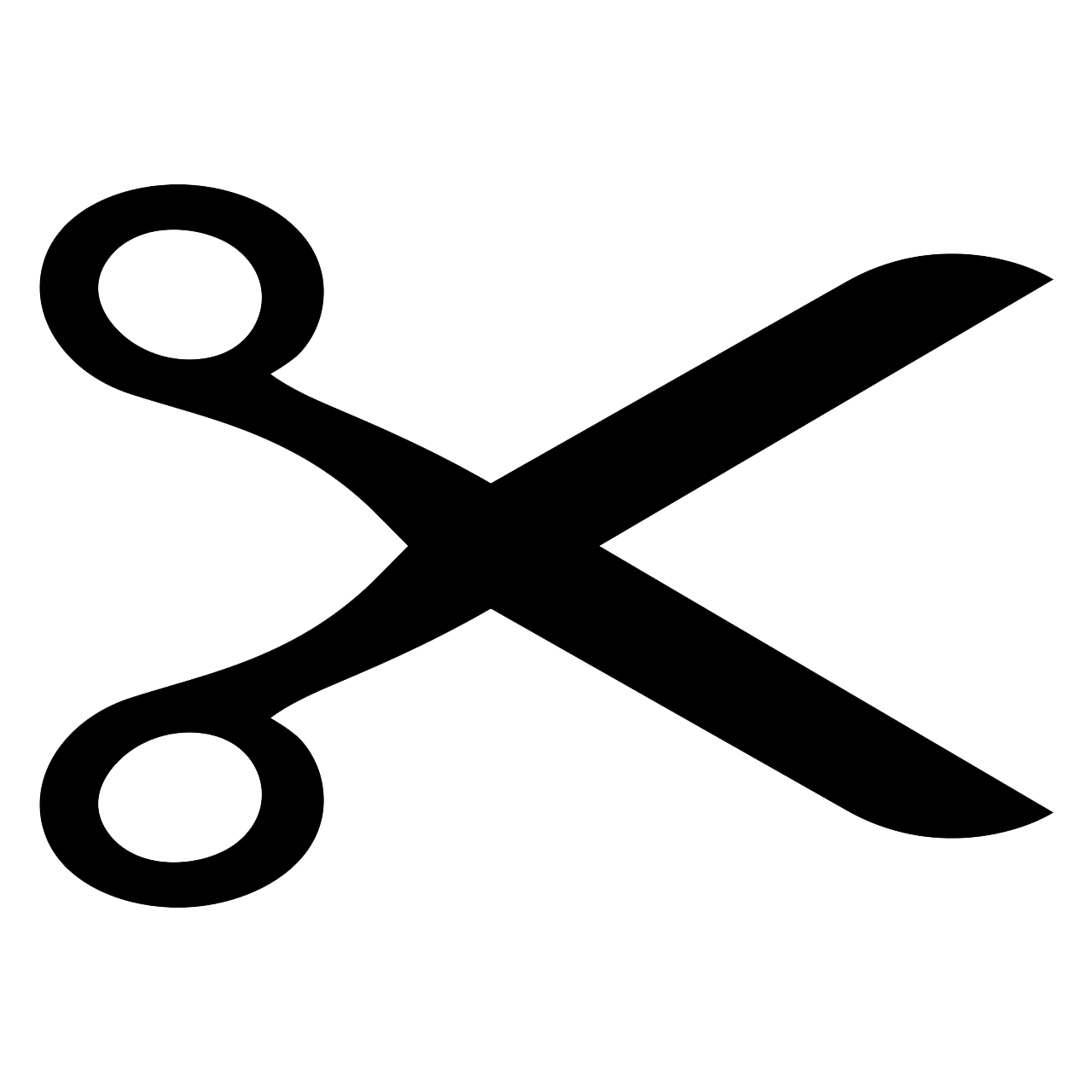 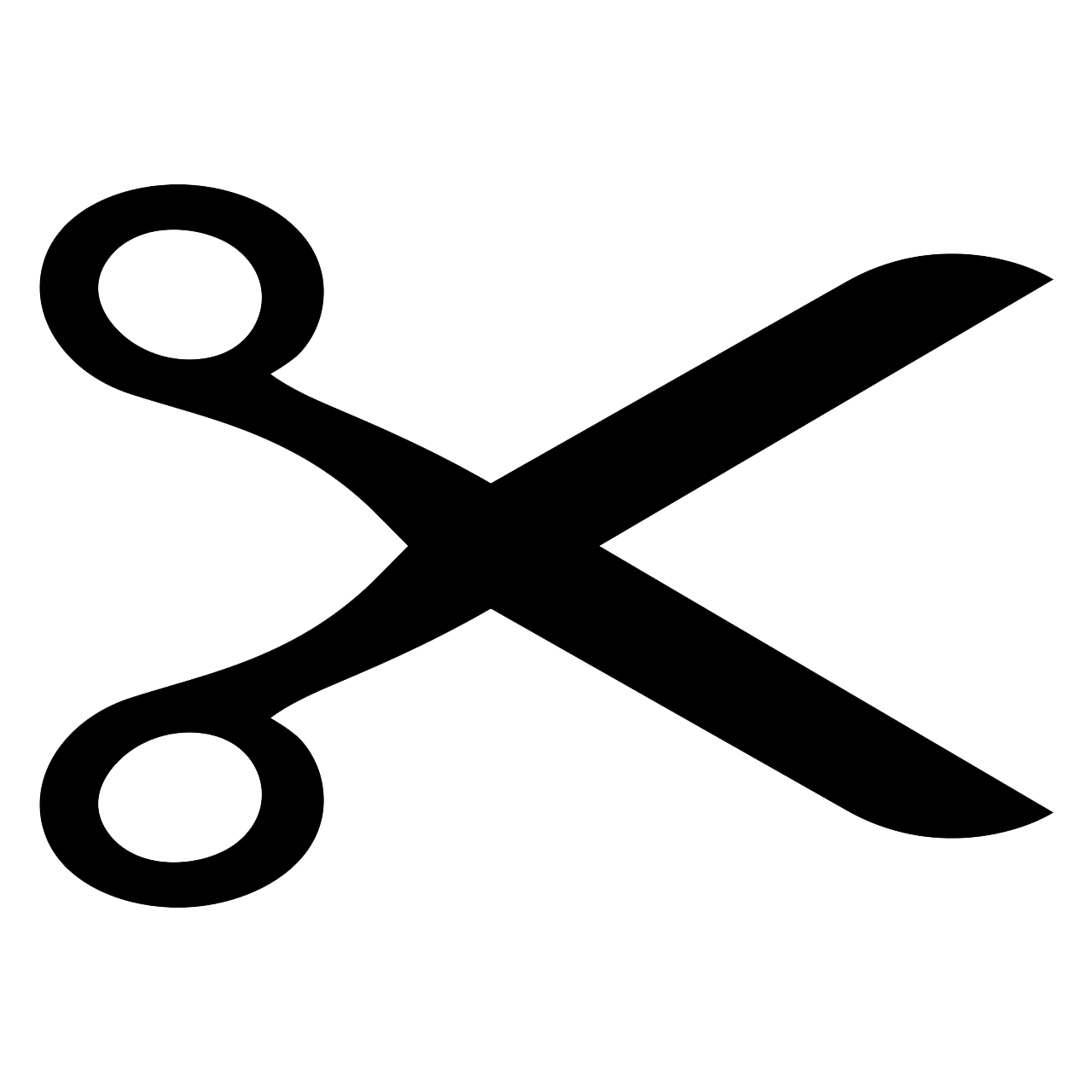 50
Limitation with Traditional DSP Compiler
Intermediate Representation (IR)
High-level
dsp.hamming
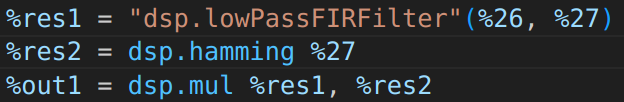 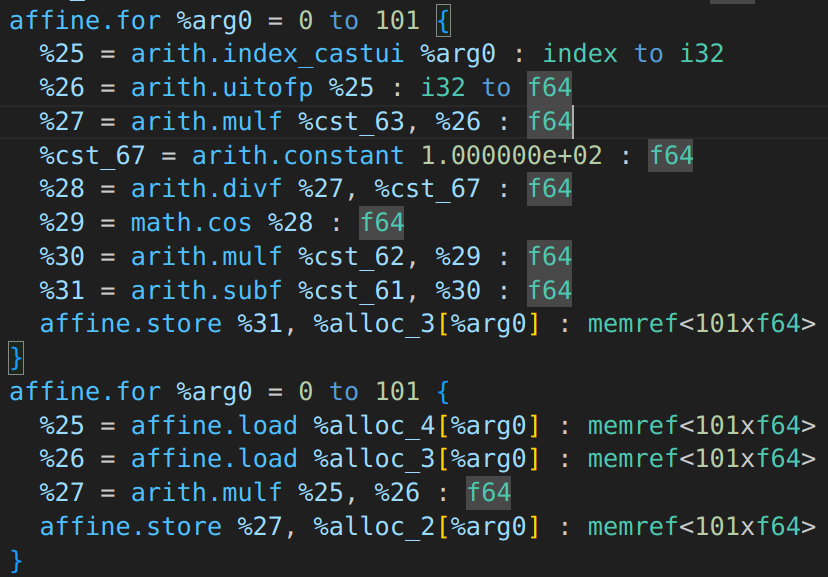 Traditional compilers optimizethe code in C-level
 Limitation: they cannot utilizehigh-level Information for optimization
dsp.mul
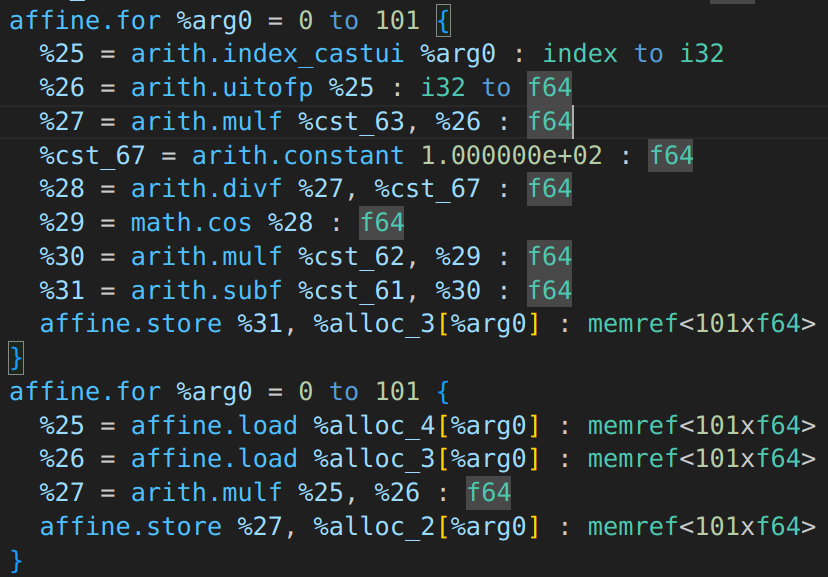 Low PassFiltering
51
MLIR – An example Tensorflow
52
MLIR – Dialects
53
DSP Compiler Framework
DSP Langg
DSPOps
Aux.Ops
DSPDialect
Opt
Affine
Func
Mem
Arith
Math
Legend
New Component
scf
Existing Dialect
mlir-llvm
New Dialect
External to MLIR
LLVM-IR
New Lowering
Existing  Lowering
Clang
Conclusion & Future Work
Domain specific optimizations are best represented at higher level (unlike C-level (traditional compilers))
DSP-MLIR Framework provides framework for DSP App Development​ and utilizes this 

Future Work:
More Apps / Optimizations ( Ongoing )
Show for different backend like GPU , etc
Integration with different frontend 
Language Feature Development like recursion support
9/23/2024
© 2024 MPS-Lab. All rights reserved.
55
Conclusion & Future Work
Domain specific optimizations are best represented at higher level (unlike C-level (traditional compilers))
DSP-MLIR Framework provides framework 
For DSP Application Development​ 
For DSP Domain pattern recognition

Future Work:
Limitations

Integration with different frontend like Simulink 
Integration with deep learning flow 
Development of Optimized Algorithm for Complex Operations
More Applications and Patterns
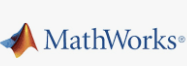 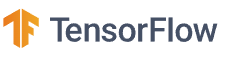 9/23/2024
© 2024 MPS-Lab. All rights reserved.
56
Conclusion & Future Work
Domain specific optimizations are best represented at higher level (unlike C-level (traditional compilers))
DSP-MLIR Framework provides framework 
For DSP Application Development​ 
For DSP Domain pattern recognition

Future Work:
Integration with different frontend like Simulink 
Integration with deep learning flow 
Development of Optimized Algorithm for Complex Operations
More Applications and Patterns
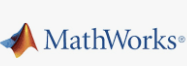 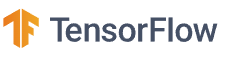 9/23/2024
© 2024 MPS-Lab. All rights reserved.
57
Agenda
Limitation of Traditional DSP Compiler
Compare Examples from TI DSP Processor
Numpy, Scipy libraries
MLIR
DSP MLIR Framework
Dialect and DSP Language
Optimizations 
Which type of optimization is faster due to which reason 
Symmetry – Less No Of Operations
Load/Store Operation 
FFT Calculation ByPass
Implementation Details – Lowering
Lowering problem ex- Actual Lowering from TOSA to Affine
Applications
Results 
Conclusion 
Backup slides --> Function Block for Applications
9/23/2024
© 2024 MPS-Lab. All rights reserved.
58
Why we can do this now ? The MLIR Framework
Multi-level IR Framework



Different Abstractions, same IR structure
TensorFlow graphs, all the way down to machine level
59
Result1 - Filter Design
Result2 - Low Pass Filtering
Result3 - Periodogram
Result4 - Audio Compression
Result5 - Spectral Analysis (Energy )
Result6 - Hearing Aid Application
Result7 - Audio Equalizer
9/23/2024
© 2024 MPS-Lab. All rights reserved.
67
Opt 2: Conv1D at Symm IP for Low-Pass Filtering
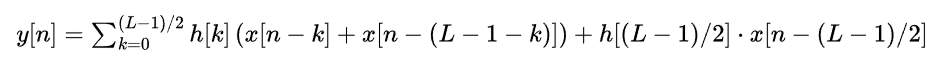 Proof – Expand the equation and use yfilter[n] = yfilter[N-1-n]
68
[Speaker Notes: These optimizations are not possible using standard libraries with different implementations of these blocks or with affine level IR/ Low level IR. DSP DIALECT provides opportunities to optimize whenever we encounter any of such patterns.]
DSP Compiler Framework
9/23/2024
© 2024 MPS-Lab. All rights reserved.
69
DSP Compiler Framework
DSP Langg
DSP Dialect
DSP Ops
Auxil. Ops
Affine
Func
Memref
Arith
Math
scf
mlir-llvm
LLVM-IR
Clang
9/23/2024
© 2024 MPS-Lab. All rights reserved.
70
Results – Hearing Aid Application
9/23/2024
© 2024 MPS-Lab. All rights reserved.
71
Combined Results
Y-axis is normalized by the execution time of no optimization
9/23/2024
© 2024 MPS-Lab. All rights reserved.
72
Conclusion & Future Work
DSP Language
Domain specific optimizations are best represented at higher level
DSP Dialect
DSPOps
Auxil.Ops
Optimization
DSP-MLIR Framework provides framework for DSP App Development​ and utilizes this
Affine
Func
Memref
Arith
Math
scf
mlir-llvm
Future Work
More Apps / Optimizations ( Ongoing )
Show for different backend like GPU, etc.
Language Feature Development
LLVM-IR
Clang
9/23/2024
© 2024 MPS-Lab. All rights reserved.
73